Figure 3. Tonic inhibition in the DG of Syn II−/− mice is fully recovered by inhibition of GABA uptake or by ...
Cereb Cortex, Volume 25, Issue 10, October 2015, Pages 3356–3368, https://doi.org/10.1093/cercor/bhu141
The content of this slide may be subject to copyright: please see the slide notes for details.
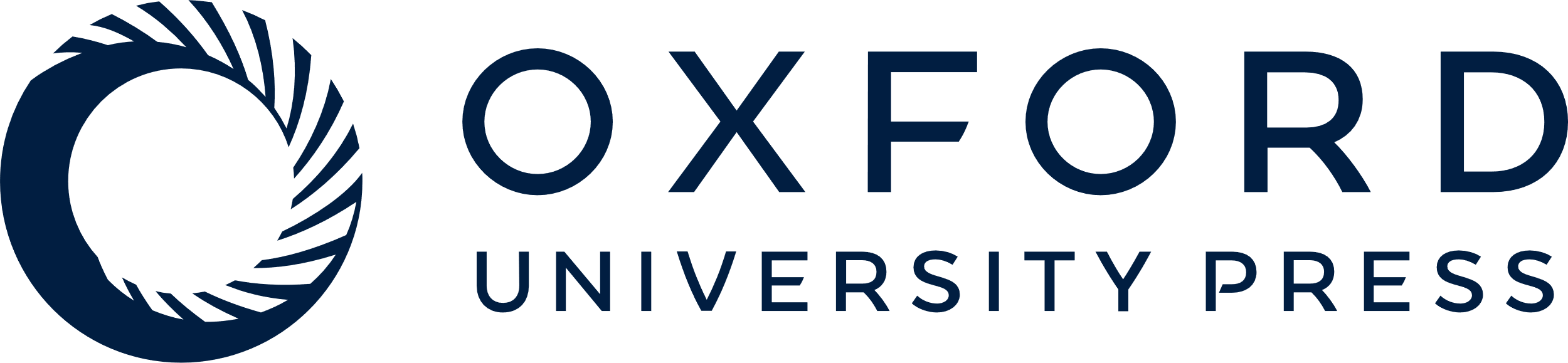 [Speaker Notes: Figure 3. Tonic inhibition in the DG of Syn II−/− mice is fully recovered by inhibition of GABA uptake or by rescuing asynchronous release. (a) Representative traces (left) of tonic inhibitory currents in WT and Syn II−/− DG granule neurons in the presence of the GAT-1 blocker NO-711 (10 μM) and the respective histograms (right) showing the recovery of tonic inhibition in Syn II−/−. (b) Desynchronization of GABA release by extracellular Sr2+ rescues tonic inhibition in the DG of Syn II−/− mice. Representative traces (left) of tonic inhibitory currents in WT and Syn II−/− DG granule neurons and the respective histograms (right) showing that tonic inhibition is rescued in Syn II−/− slices when extracellular Ca2+ is replaced with an equimolar concentration of Sr2+. Each dot represents an individual neuron.


Unless provided in the caption above, the following copyright applies to the content of this slide: © The Author 2014. Published by Oxford University PressThis is an Open Access article distributed under the terms of the Creative Commons Attribution Non-Commercial License (http://creativecommons.org/licenses/by-nc/3.0/), which permits non-commercial re-use, distribution, and reproduction in any medium, provided the original work is properly cited. For commercial re-use, please contact journals.permissions@oup.com]